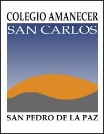 Razones y proporciones
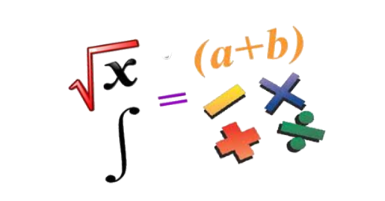 Objetivo:   Resolver ejercicios de razones utilizando sus propiedades .
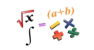 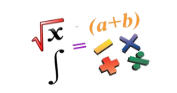 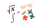 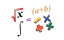 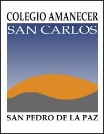 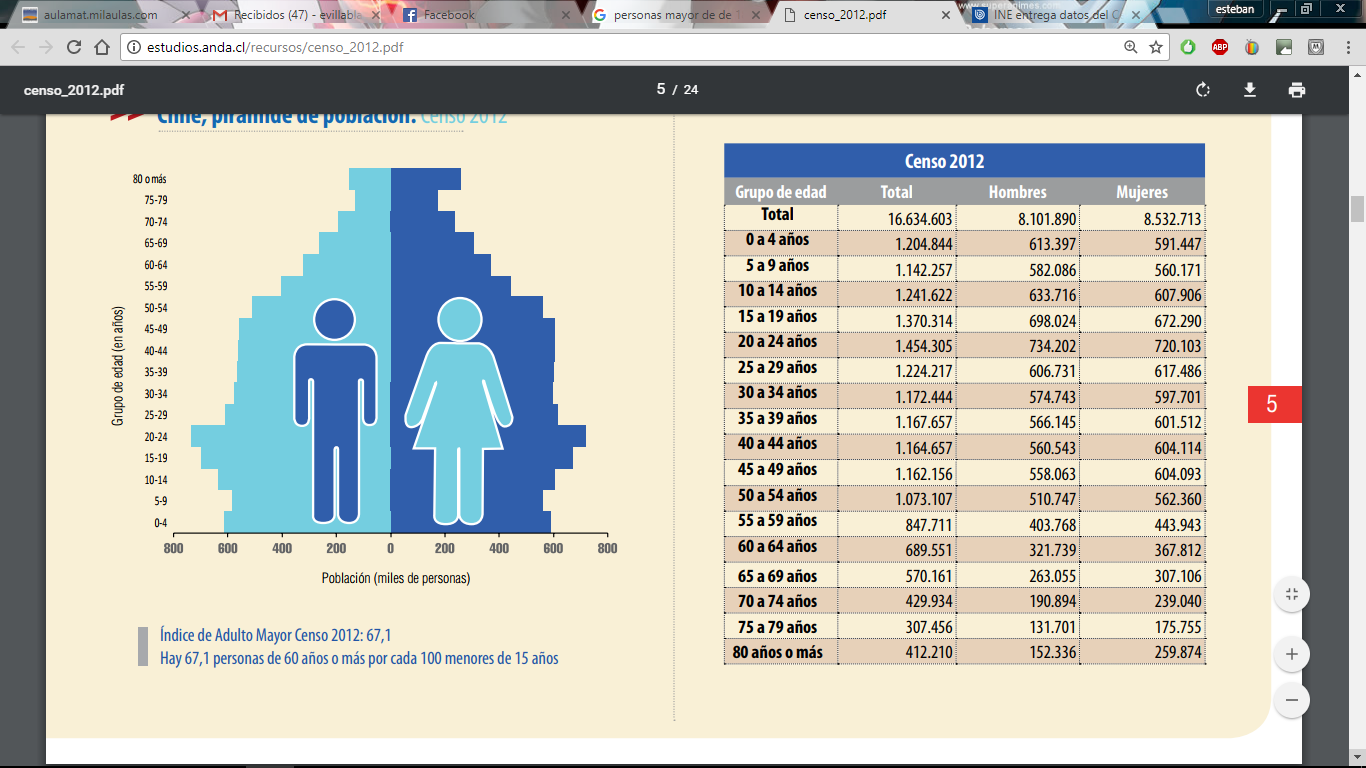 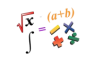 Matemática
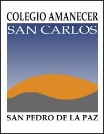 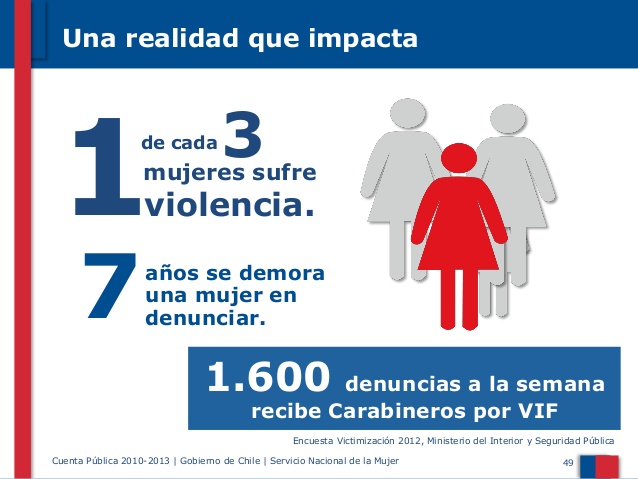 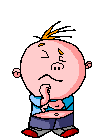 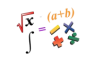 Matemática
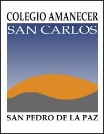 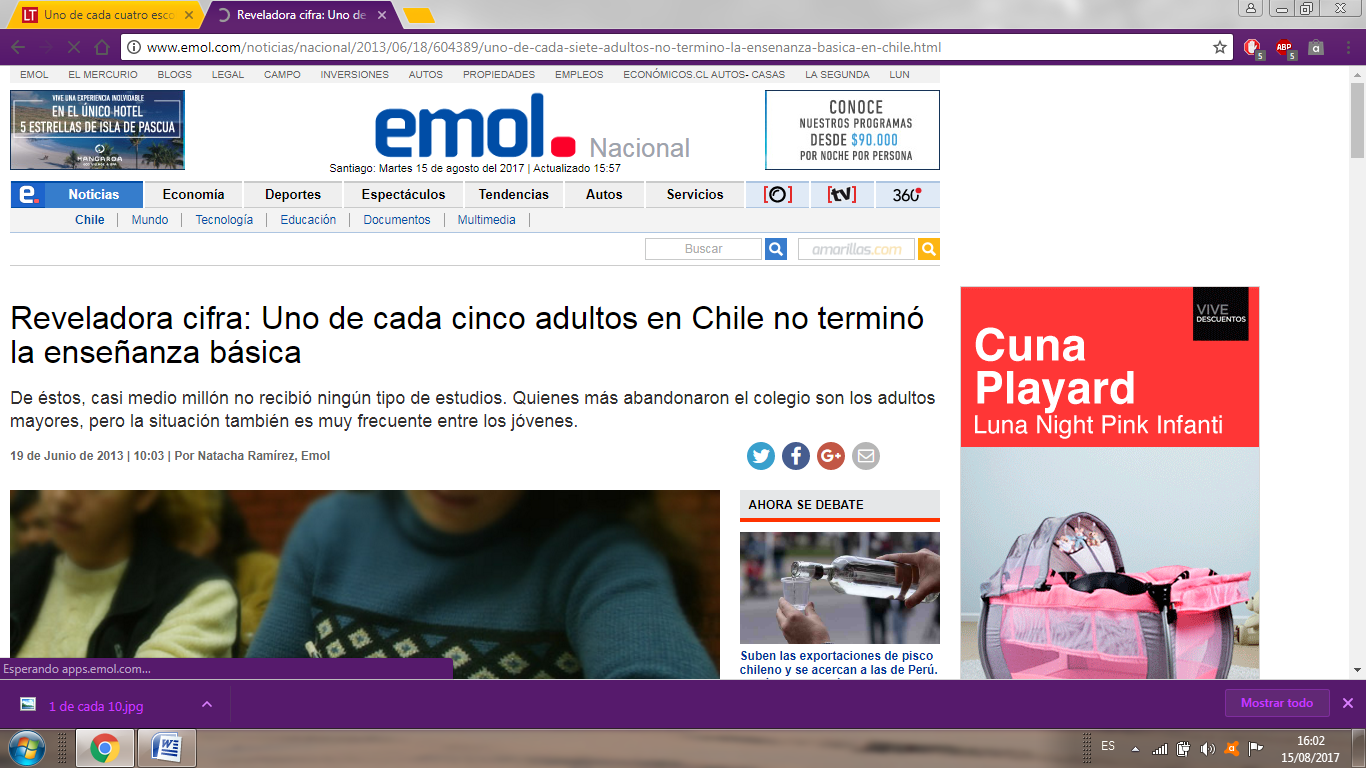 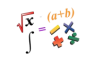 Matemática
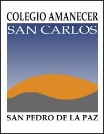 Guía 1
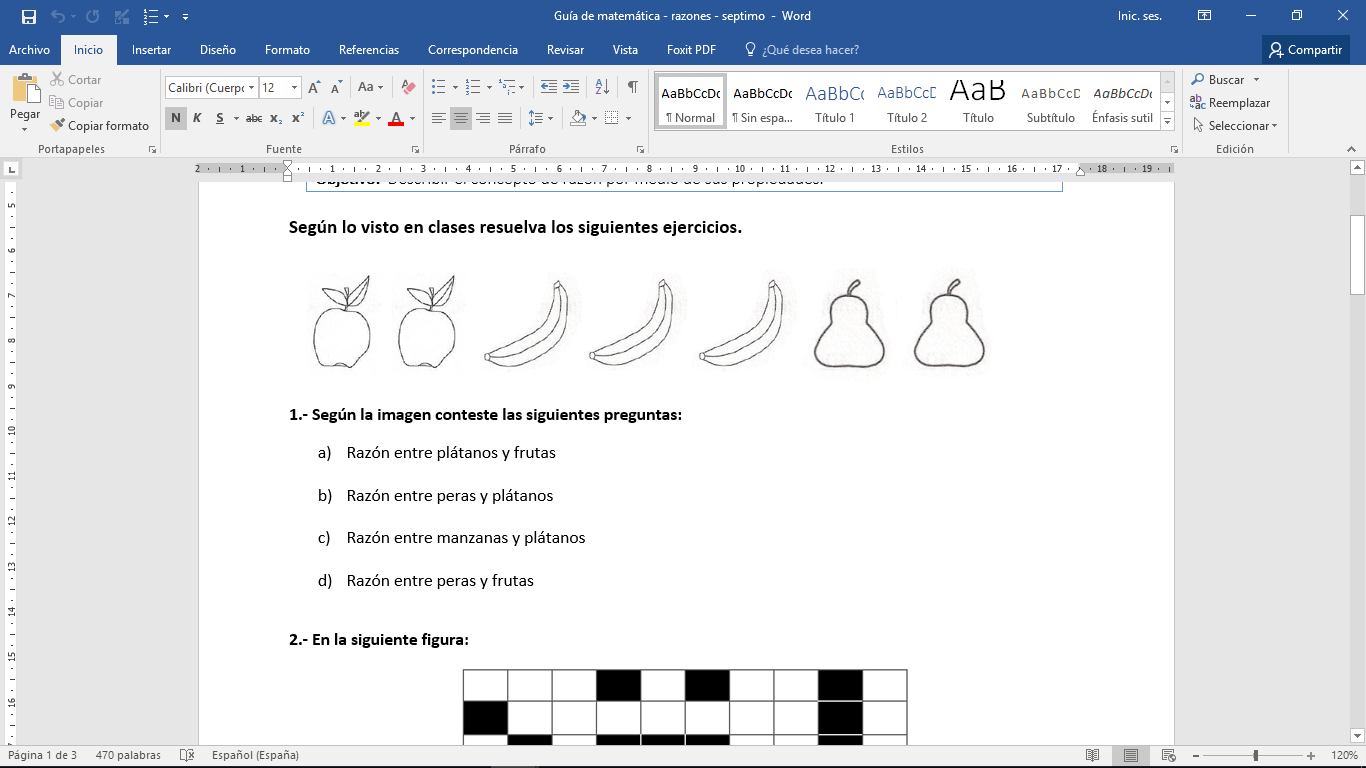 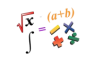 Matemática
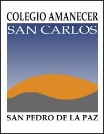 Guía 1
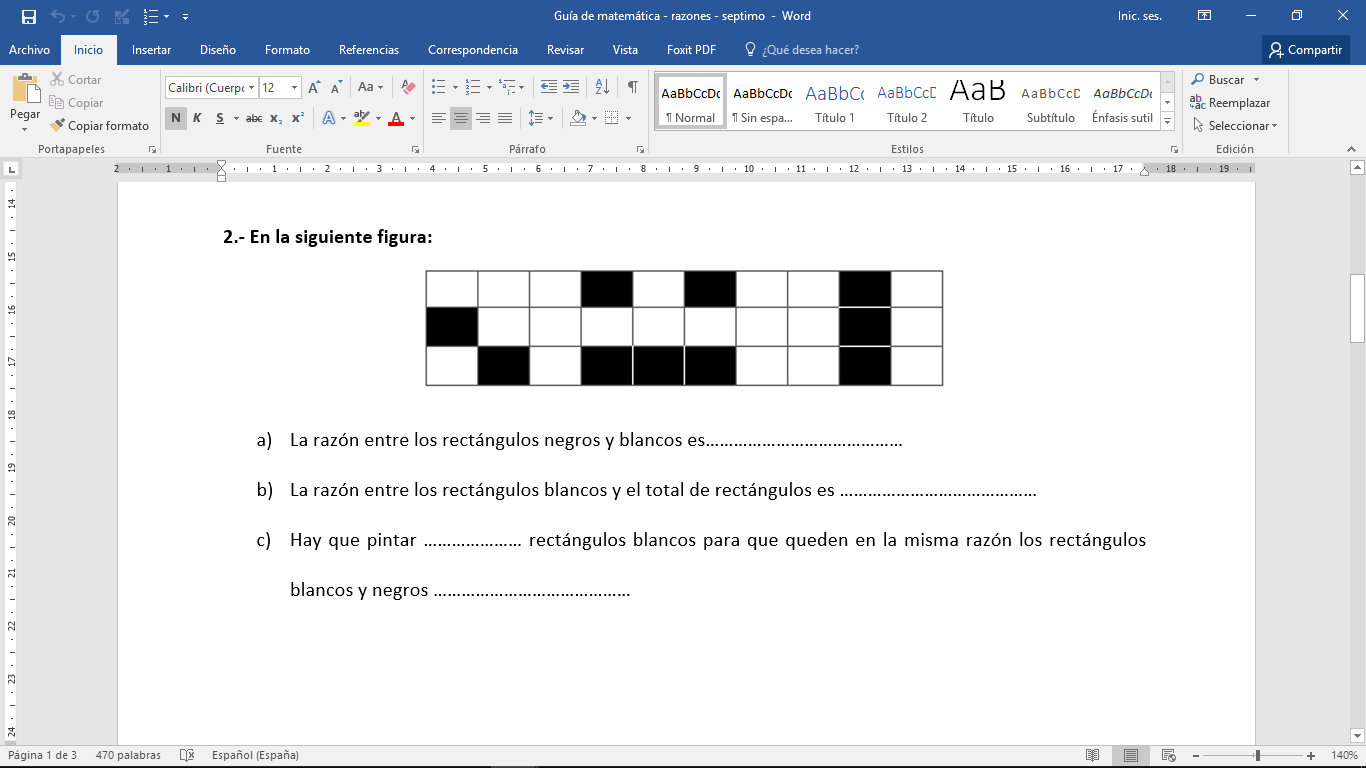 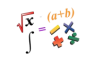 Matemática
Guía 1
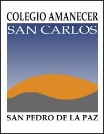 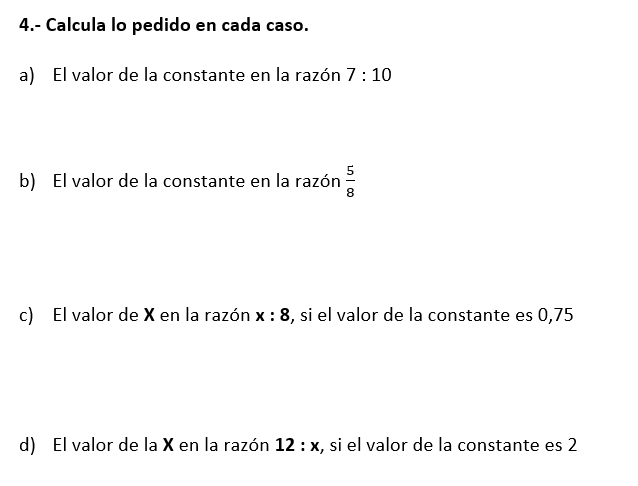 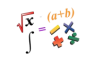 Matemática
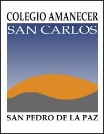 Guía 1
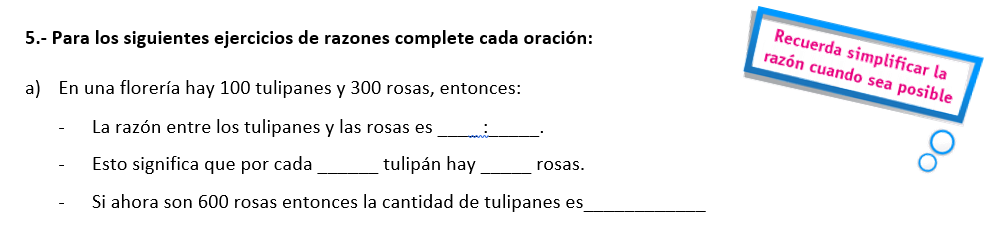 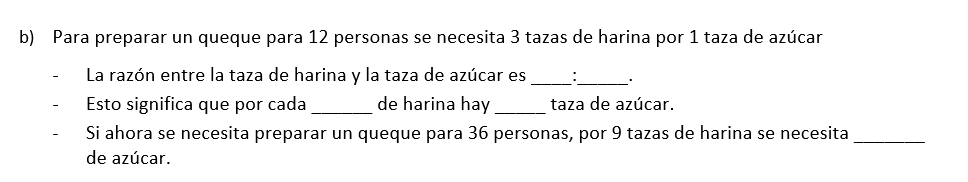 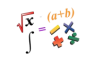 Matemática
Si no persigues lo que quieres, nunca lo tendrás. Si no vas hacia delante, siempre estarás en el mismo lugar.- Nora Roberts.
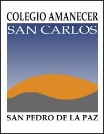 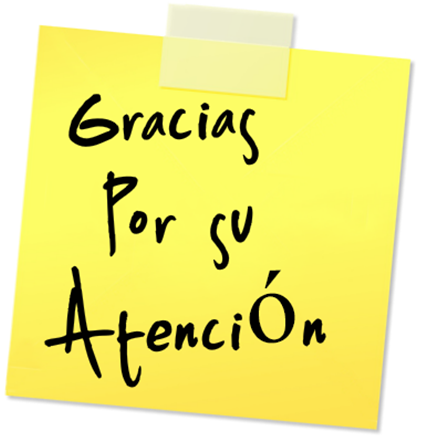 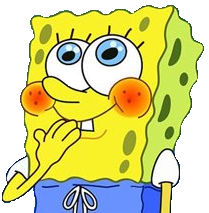 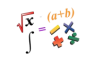 Matemática